I
CAR-IARI
Varieties Released and Identified 
During 2015
54rd Convocation, IARI - 2016
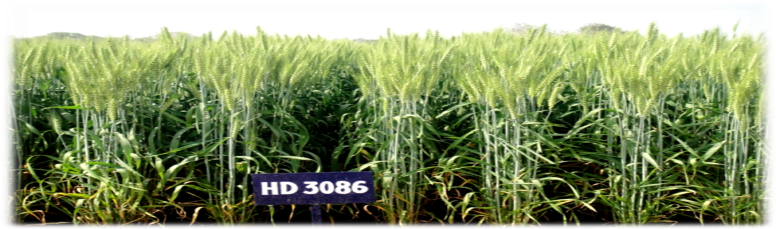 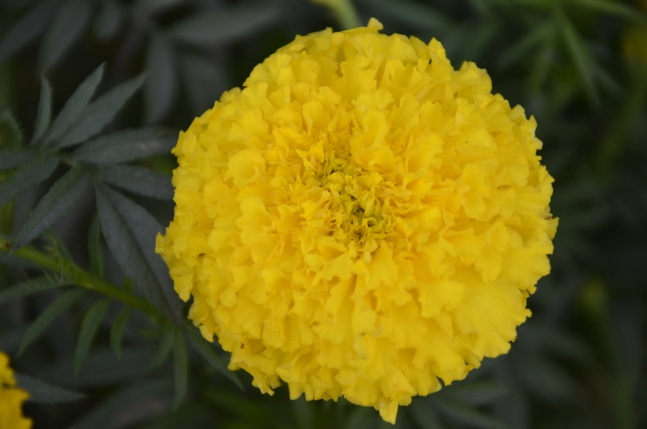 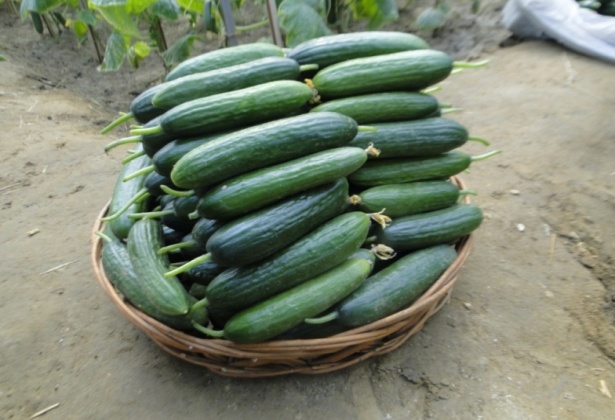 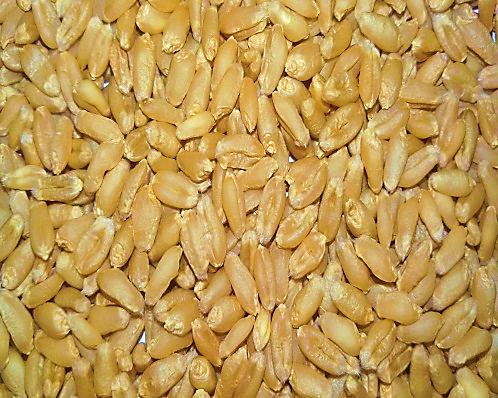 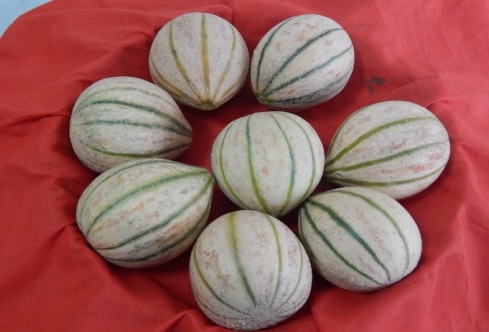 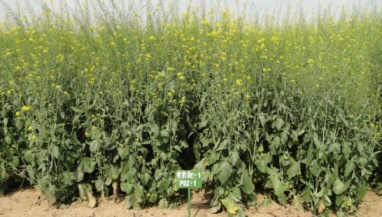 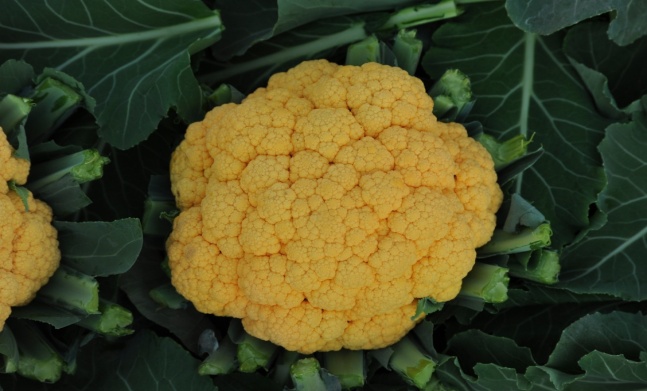 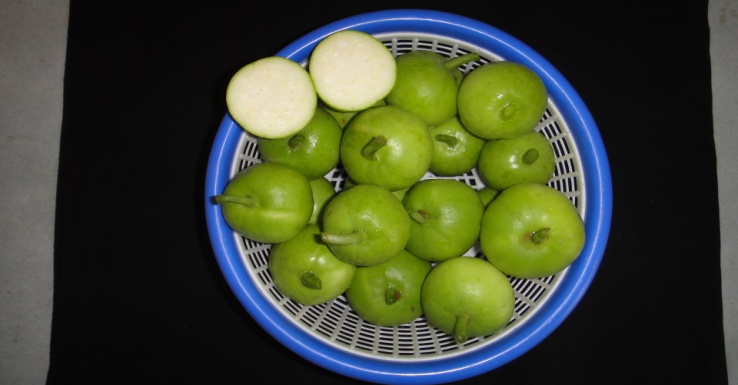 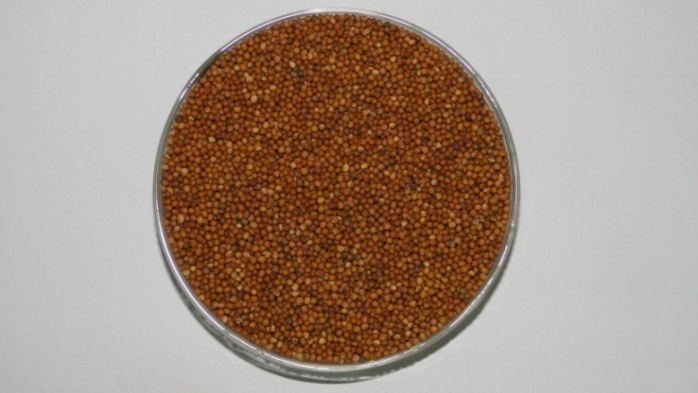 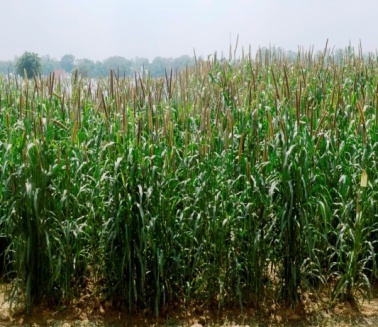 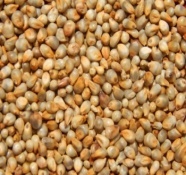 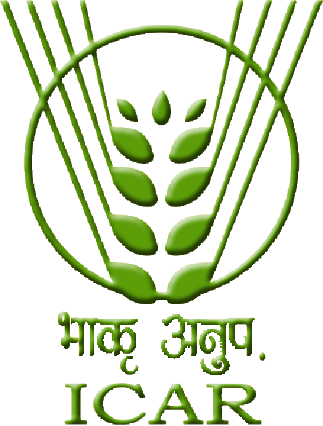 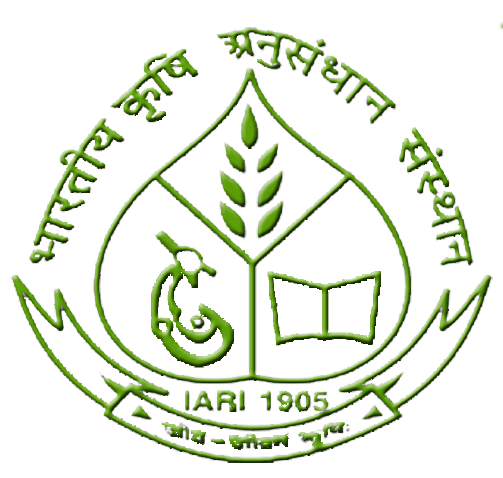 Wheat: HS 542 (Pusa Kiran)
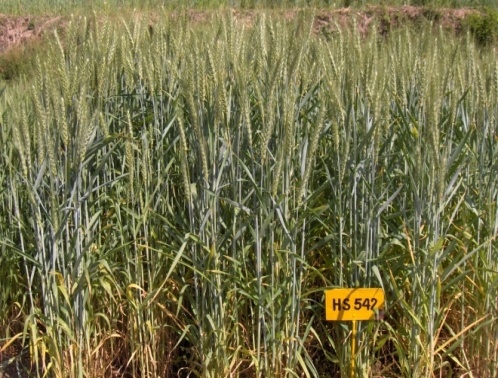 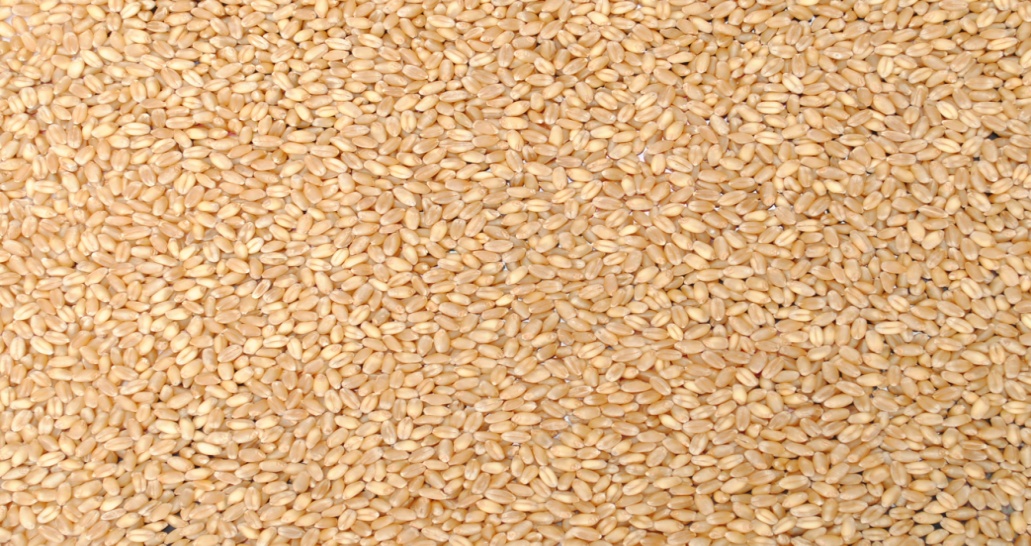 Wheat: HW 1098 (Nilgiri  Khapli)
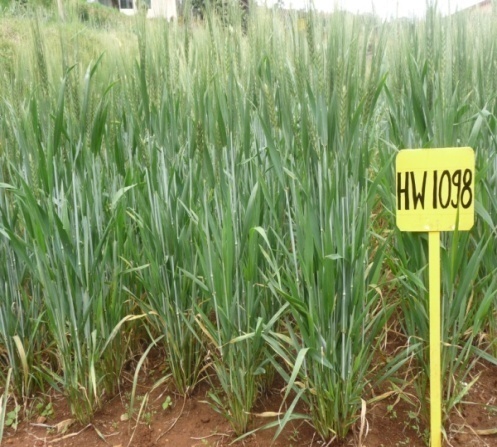 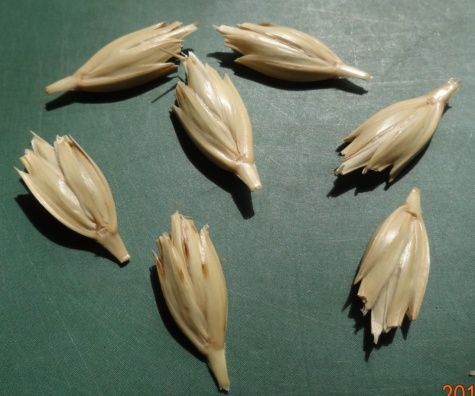 Wheat: HDCSW 18
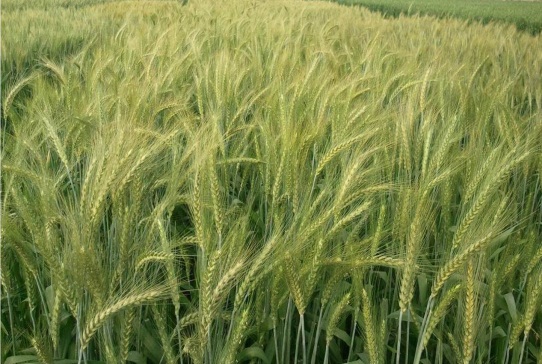 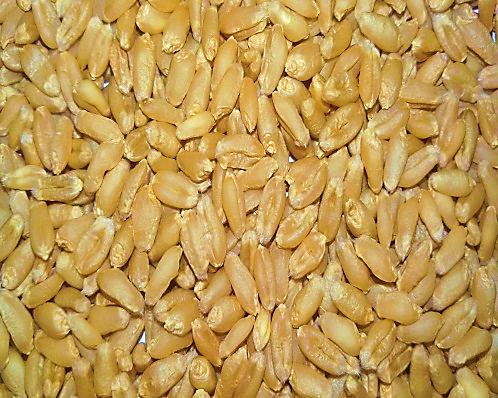 Wheat: HD 3117
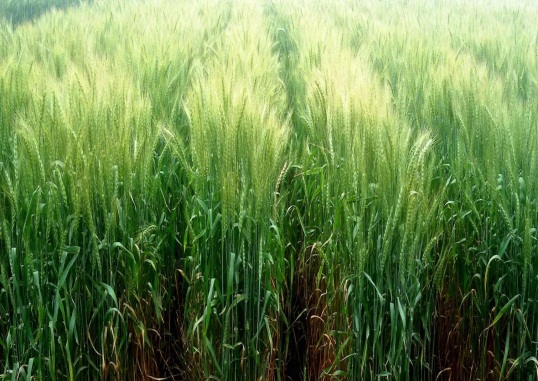 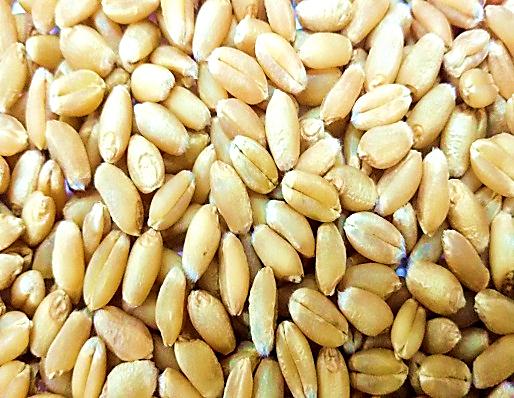 Wheat: HD 4728 (Pusa Malvi)
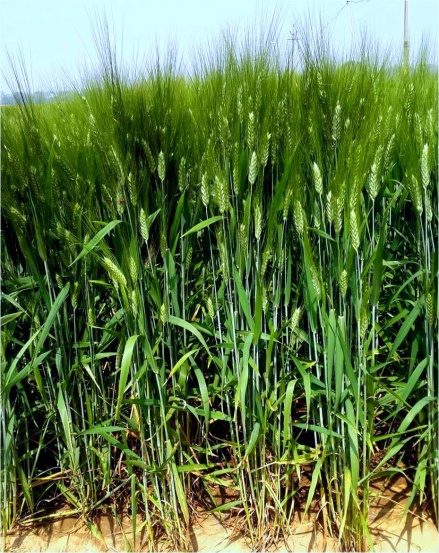 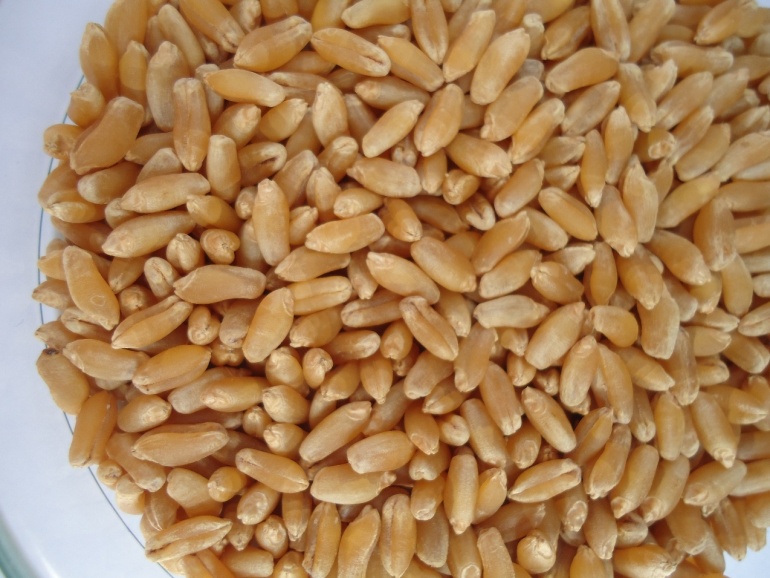 Wheat: HS 562
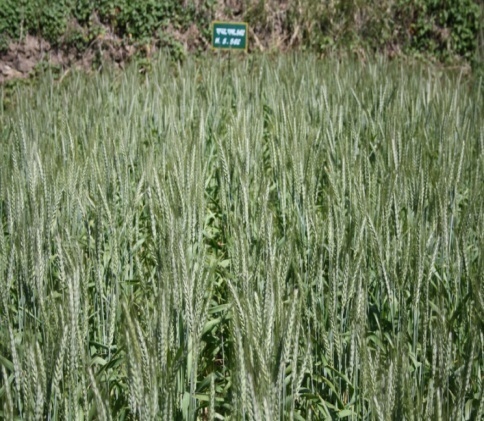 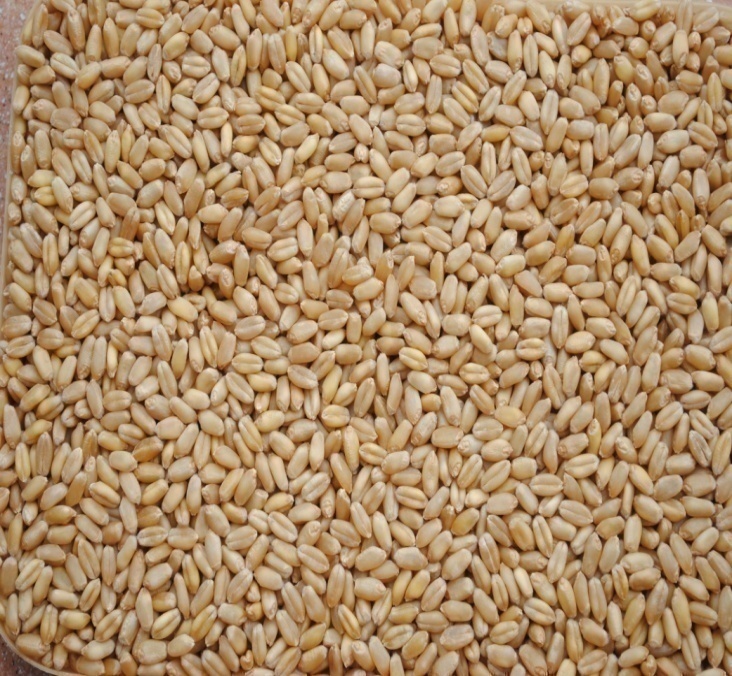 Pearl Millet: Pusa Composite 701
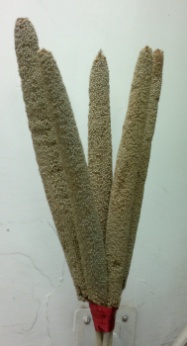 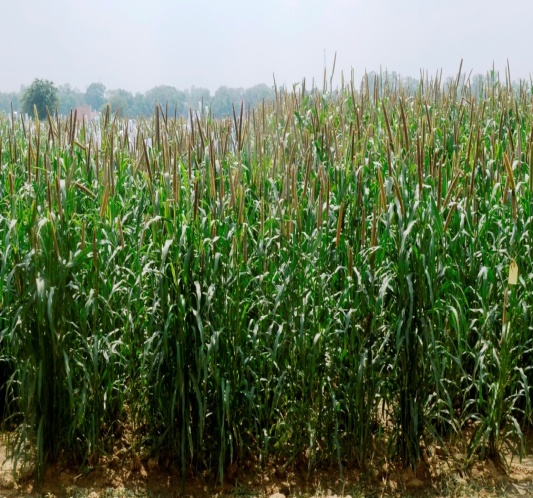 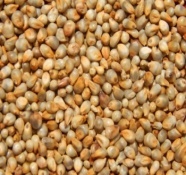 Pusa Double Zero Mustard 31
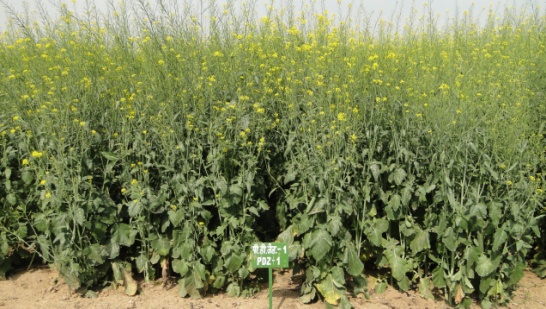 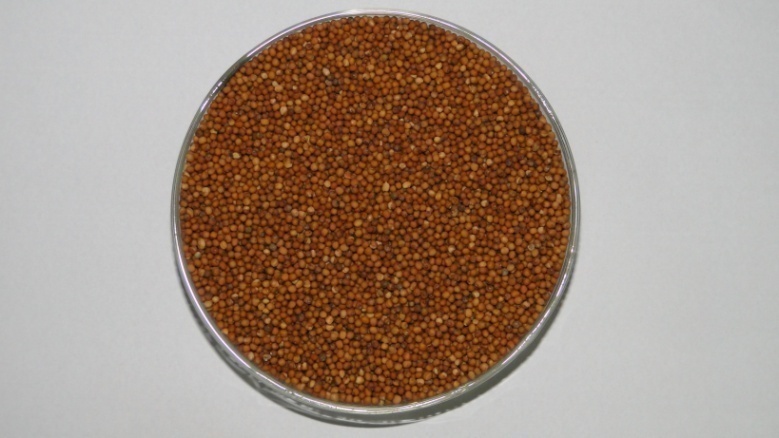 Cauliflower : Pusa Betakesari
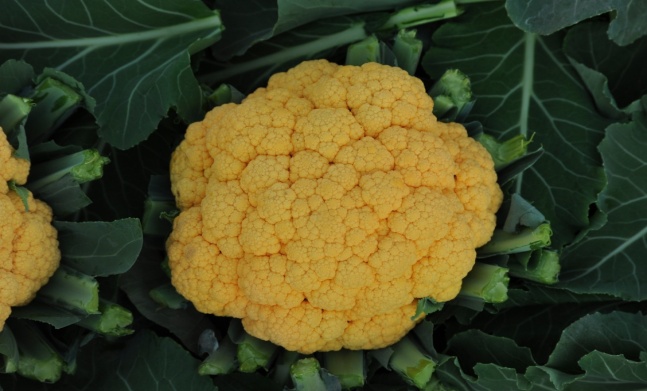 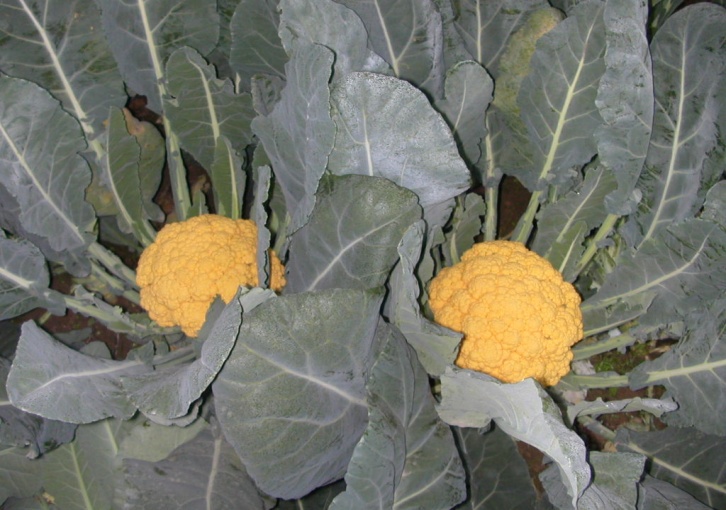 Sarda melon : Pusa Sarda
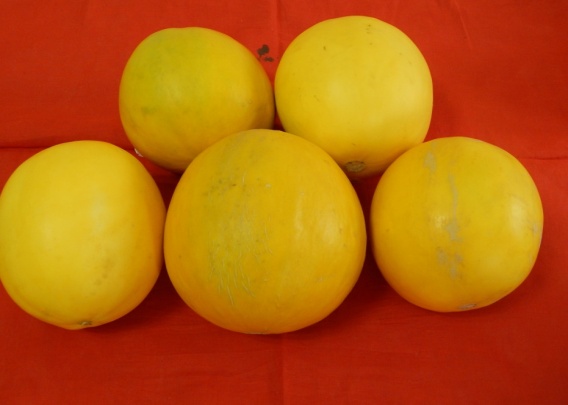 Musk melon : Pusa Madhurima
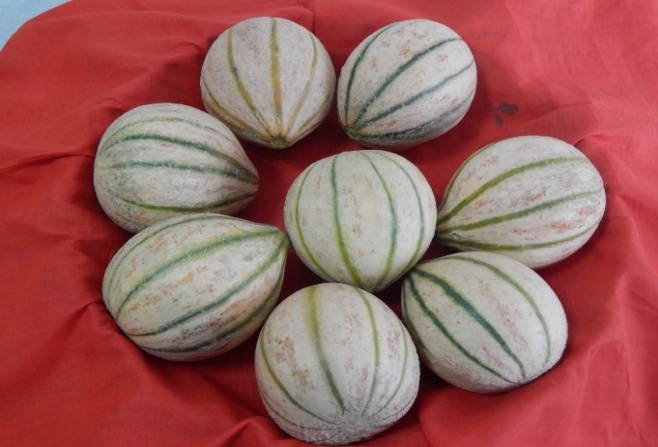 Cucumber : Pusa Seedless Cucumber-6
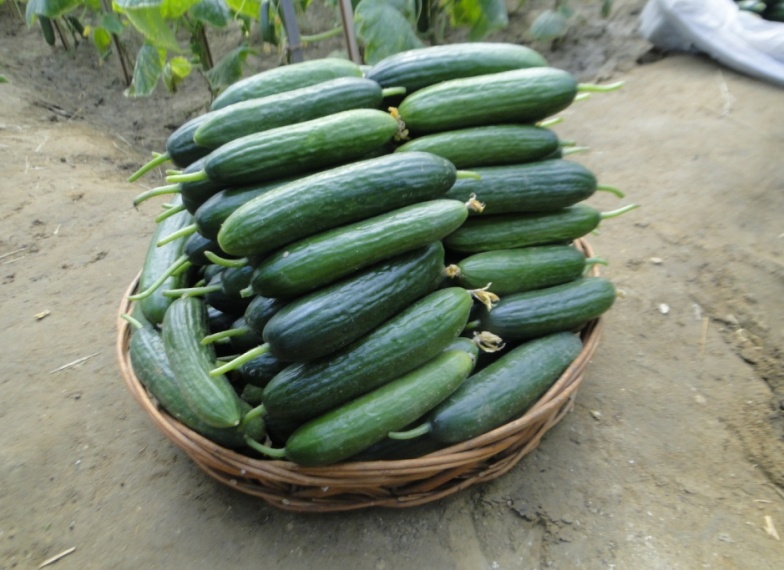 Long melon : Pusa Utkarsh
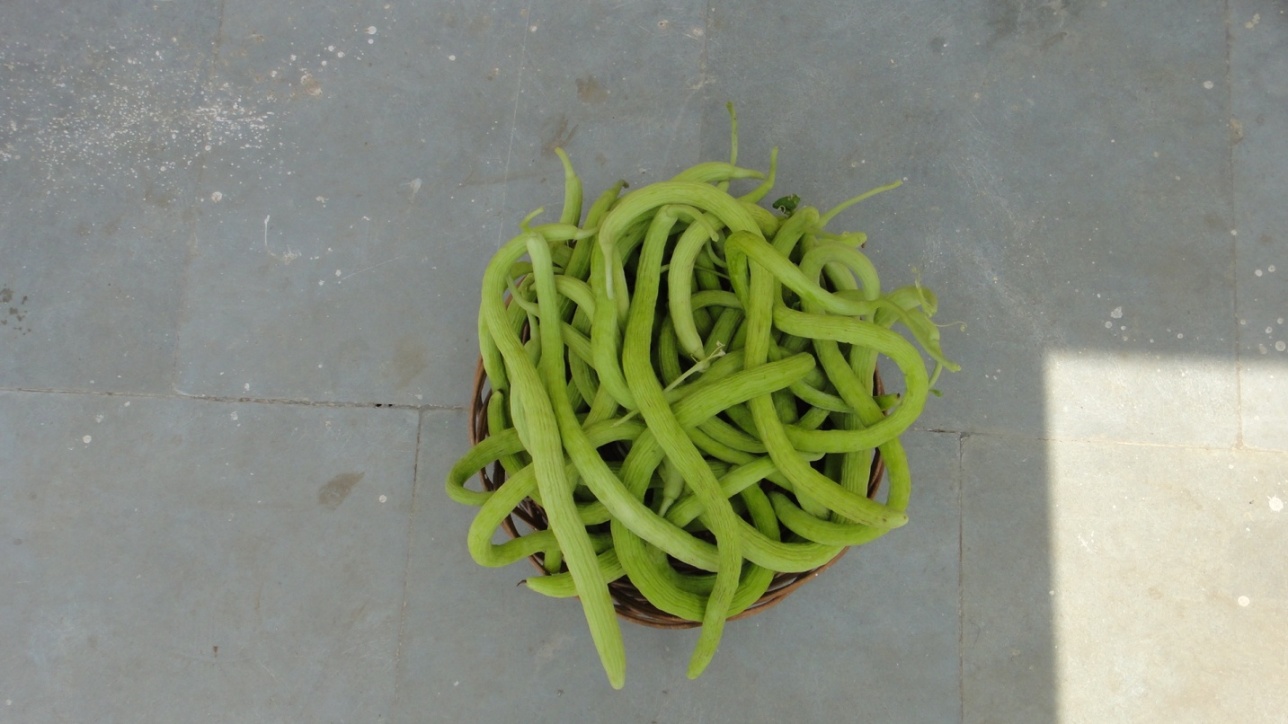 Round melon : Pusa Raunak
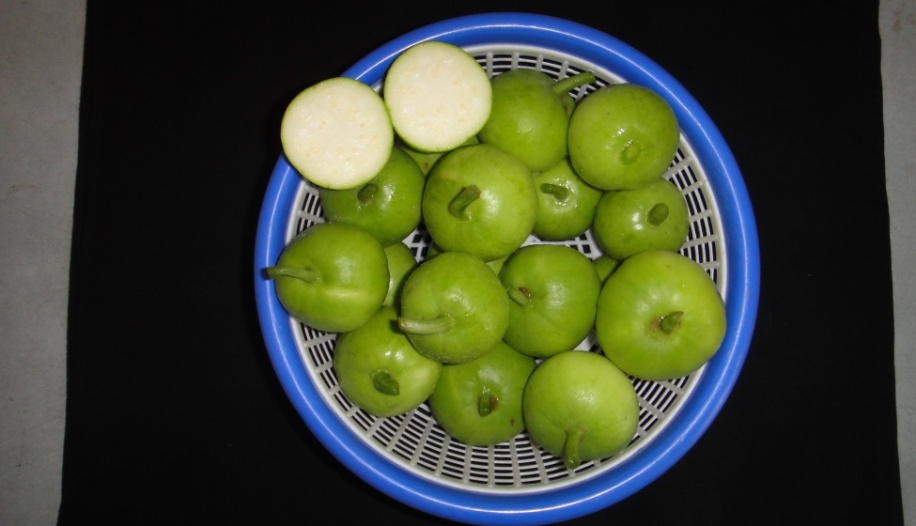 Marigold: Pusa Bahar
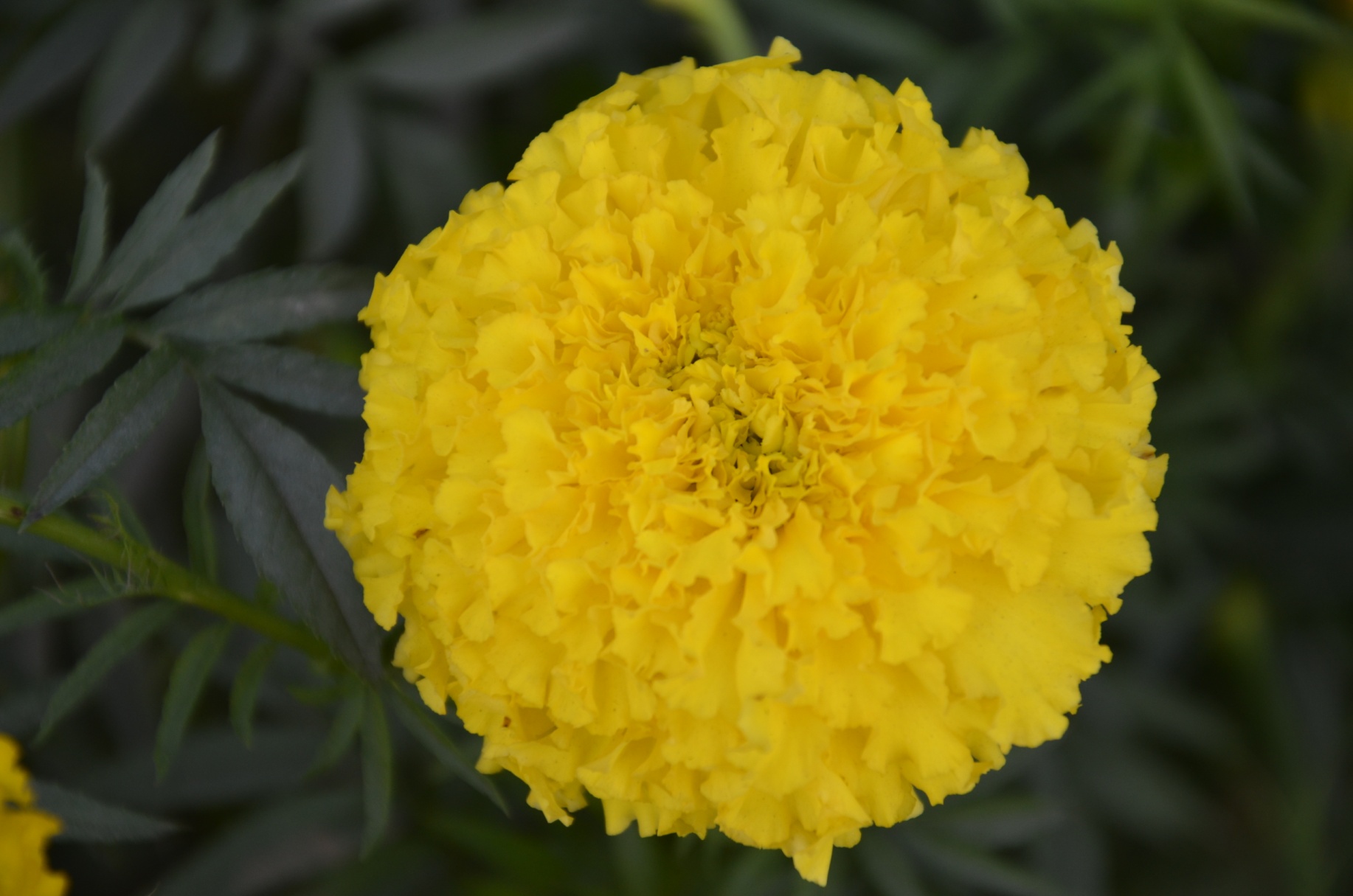 I
CAR-
I
AR
I
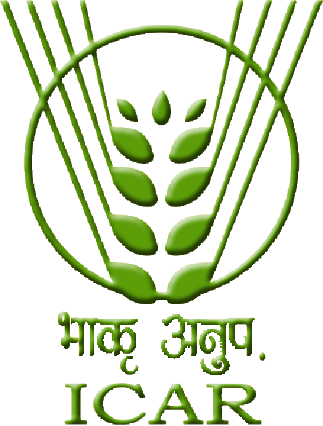 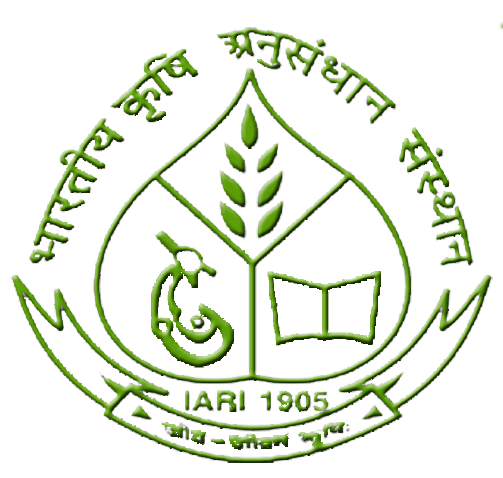